Restoring Liberty:         America as a Self-Governing Nation
Session 1Worldview MattersA Providential View of History
Housekeeping Chores
Notes Sheet (Email me if you did not register and would like it.)
PowerPoint Presentation will be available (Email me if you did not register and you would like it.)
Weltanschauung
From the German for “world” and “view/perception”
Immanuel Kant coined the phrase in 1790.
 The concept began to coalesce in the mid 19th century and became increasingly popularized throughout the 20th century.
[Speaker Notes: Kant early Enlightenment philosophers (Modern) 1790

Freud - Psychoanalysis (1800s

James - First to Offer psychology in college (Late 18's - early 19s



https://www.encyclopedia.com/philosophy-and-religion/philosophy/philosophy-terms-and-concepts/worldview-philosophy.
https://www.leaderu.com/philosophy/worldviewhistory.html]
Weltanschauung
Francis Shaeffer (1912-84)    “The Christian system (what is taught in the whole Bible) is a unity of thought. Christianity is not just a lot of bits and pieces — there is a beginning and an end, a whole system of truth, and this system is the only system that will stand up to all the questions that are presented to us as we face the reality of existence.”
[Speaker Notes: https://www.leaderu.com/philosophy/worldviewhistory.html]
Philosophy 		Worldview
But there are some people, nevertheless — and I am one of them — who think that the most practical and important thing about a man is still his view of the universe … his philosophy.   
						G.K Chesterton             						Heretics, 1905
[Speaker Notes: https://www.leaderu.com/philosophy/worldviewhistory.html

Chesterton - English writer/lay theologian 1800s  - 1936]
Philosophy 		Worldview
I submit that the most practical and important thing about a human being is his or her view of the universe and theory of the cosmos — that is, the content and implications of one’s worldview.                    
						Dr. David Naugle
Dallas Theological Seminary
[Speaker Notes: https://www.leaderu.com/philosophy/worldviewhistory.html

David Naugle is considered a Worldview Expert (Dallas Baptist Seminary)]
Philosophy, n.
Literally, the love of wisdom…philosophy is a general term denoting an explanation of the reasons of things; or an investigation of the causes of all phenomena both of mind and of matter…it denotes the collection of general laws or principles under which all the subordinate phenomena or facts relating to that subject, are comprehended.
[Speaker Notes: Webster’s 1828 American Dictionary of the English Language

Philo – love]
Philosophy, n.
Thus, that branch of philosophy which treats of God, &c. is called theology…The objects of philosophy are to ascertain facts or truth, and the causes of things or their phenomena; to enlarge our views of God and his works, and to render our knowledge of both practically useful and subservient to human happiness.
[Speaker Notes: Webster’s 1828 American Dictionary of the English Language

Philo – love

True religion and true philosophy must ultimately arrive at the same principle. S. S. Smith.]
What was the first worldview?
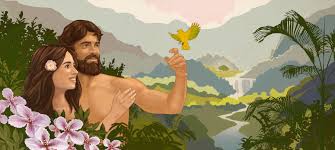 [Speaker Notes: What Is True Freedom? | Studyjw.org  (Image)]
What was the first worldview?
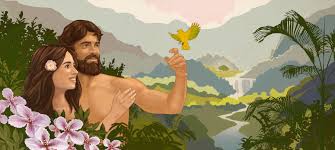 Think Creation
[Speaker Notes: What Is True Freedom? | Studyjw.org  (Image)]
Creator God’s View
What we would call a 
“Biblical Worldview” 

“And God said…”
So, what happened?
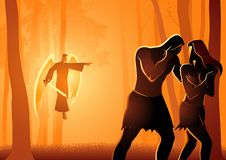 So, what happened?
S
    I
    N
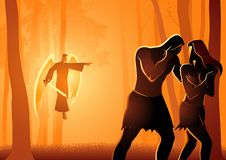 So, what happened?
S
    I
    N
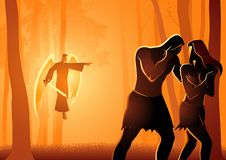 Adam’s and Eve’s God-view of life was shattered. 
It disintegrated.
A Fascinating Word Study
INTEG'RITY, n. [L. integritas, from integer.]
1.    Wholeness; entireness; unbroken state. 
The entire, unimpaired state of any thing,    
	particularly of the mind; moral soundness or 	purity; incorruptness; uprightness; honesty.  	Integrity comprehends the whole 	moral 	character…	
3.   Purity; genuine, unadulterated, unimpaired state
A Fascinating Word Study
INTEGRATE - To renew; to restore; to perfect; to make a thing entire.
[Speaker Notes: Webster, N. (2006). Noah Webster’s first edition of An American dictionary of the English language. Anaheim, CA: Foundation for American Christian Education]
A Fascinating Word Study
INTEGRATE - To renew; to restore; to perfect; to make a thing entire.

[The prefix dis denotes separation, a parting from…]
[Speaker Notes: Webster, N. (2006). Noah Webster’s first edition of An American dictionary of the English language. Anaheim, CA: Foundation for American Christian Education]
A Fascinating Word Study
INTEGRATE - To renew; to restore; to perfect; to make a thing entire.


DISINTEGRATE - Breaking apart, creating the absence of things that were there.
[Speaker Notes: Webster, N. (2006). Noah Webster’s first edition of An American dictionary of the English language. Anaheim, CA: Foundation for American Christian Education]
We can see man’s full dilemma…
Integrity							Integrity

Disintegrate 


Integrate
An Interesting Aside
Biblical Integration in Christian school curriculum development…what does that mean?
An Interesting Aside
Biblical Integration in Christian school curriculum development…what does that mean?
It does not mean simply inserting Bible verses into a lesson.
It means restoring the understanding of the school subjects (i.e., the scope of life) back to the entirety (wholeness, completeness) of the view of the Author of the universe (i.e., God)
[Speaker Notes: Universe = the whole of creation]
God’s View of History
ETERNITY 

PAST
ETERN
I
TY 

FUTURE
T I M E
TIME 
IS NO MORE
CREATION
JESUS CHRIST,
FOCAL POINT OF ALL HISTORY
Christ, His Story
[Speaker Notes: There is a lot packed into this slide... Go to the next one:]
God(Outside of Time)
ETERNITY 

PAST
ETERN
I
TY 

FUTURE
T I M E
TIME 
IS NO MORE
CREATION
JESUS CHRIST,
FOCAL POINT OF ALL HISTORY
Christ, His Story
The Scope of God’s View of History
For He was foreknown before the  foundation of the world, but has appeared in these last times for the sake of you.           								I Peter 1:20

“Holy, holy, holy is the Lord God, the Almighty, who was and who is and who is             to come.”     Rev. 4:8
The Scope of God’s View of History
I am the Alpha and the Omega, the first and the last, the beginning and the end.”         Rev. 22:13

For by Him all things were created, both in the heavens and on earth, visible and invisible, whether thrones or dominions or rulers or authorities—all things have been created through Him and for Him.  Col. 1:16
[Speaker Notes: These verses present the worldview foundation for understanding history from God's point of view. 
(Definition of Providence)]
Providence, n. – Providential, adj.
In theology, the care and superintendence which God exercises over his creatures. He that acknowledges a creation and denies a providence, involves himself in a palpable contradiction; for the same power which caused a thing to exist is necessary to continue its existence. 
- Noah Webster, 1828
… continued:
Some persons admit a general providence, but deny a particular providence, not considering that a general providence consists of particulars. A belief in divine providence, is a source of great consolation to good men. By divine providence is often understood as God himself.
Key word…
Superintendence, n. 
	Care and oversight for the purpose of 	direction, and with authority to 	direct.  

					(Think: government)
Providential View (i.e., Biblical)
Throughout the Bible, nature, history, and the varying fortunes of individuals are attributed to God’s providential control.  At the same time, individual personalities and second causes are fully recognized as having their proper place in His plan.  “He upholds all things by the word of His power” Hebrews 1:3.
29
[Speaker Notes: Divine paradox:  

God is in control to direct according to His plan and purposes, but He allows (expects) man to cooperate/ participate  in the process.]
Ephesians 1:9-10 (J. B. Phillips)
For God had allowed us to know the secret of his plan, and it is this: he purposes in his sovereign will that all human history shall be consummated in Christ, that everything that exists in Heaven or earth shall find its perfection and fulfillment in him.
30
Providential View of History
The Providential view of history takes into account the fact that God has everything under control. 
It takes the written Word (revelation) and couples it with Holy Spirit-inspired human reason.
The Cause of His-story is God!
31
[Speaker Notes: This brings great security and confidence for the future, without which we are lost and reactionary, not sure of our next step or if it matters if we plan for the future.


Noah Webster, in his “Letters to a Young Gentleman Commencing His Education” (1823), writes, “But reason, without cultivation, without experience and without the aids of revelation, is a miserable guide; it often errs from ignorance, and more often from the impulse of passion.”]
Noah Webster:
“Letters to a Young Gentleman Commencing His Education” (1823 ):

“But reason, without cultivation, without experience and without the aids of revelation, is a miserable guide; it often errs from ignorance, and more often from the impulse of passion.”
Providential View Prior to 1900
Charles Rollin, born in 1661, whose work on Ancient History was completed in 1730:
“The study of profane history would little deserve to have a serious attention, and a considerable length of time bestowed upon it, if it were confined to the bare knowledge of ancient transactions, and an uninteresting inquiry into the eras when each of them happened…
33
[Speaker Notes: Hall, V. M. (1976). The Christian history of the American Revolution: consider and ponder (p. 604). San Francisco: Foundation for American Christian Education.]
Providential View Prior to 1900
G. G. Hebbe, Universal History, Vol; I. New York: Dewitt and Davenport, 1848, pp. 9, 10,562. 

Found in the Noah Plan Curriculum Guide (Principle Approach®).
[Speaker Notes: Principle Approach]
Evidence of a Providential View in America’s Founding
“But these things did not dismay them … for their desires were set on the ways of God, and to enjoy His ordinances; but they rested on His Providence and knew whom they had believed.”
 William Bradford, Pilgrim Governor, 1656
35
Evidence of a Providential View in America’s Founding
“But by the all-powerful dispensations of Providence, I have been protected beyond all human probability or expectation; for I had four bullets through my coat, and two horses shot under me, yet escaped unhurt, although death was leveling my companions on every side of me!”
George Washington, 1755
36
Evidence of a Providential View in America’s Founding
“And for the support of this Declaration, with a firm reliance on the Protection of Divine Providence, we mutually pledge to each other our Lives, our Fortunes and our Sacred Honor.”
	Declaration of Independence, 1776
37
[Speaker Notes: Two other evidences:

George Washington 

House of Representatives 

(Beliles and McDowell)]
Evidence of a Providential View in America’s Founding
“History is not a string of striking episodes, with no other connection but that of time. It is rather the working out of a mighty system, by means of regularly defined principles as old as creation, and as infallible as divine wisdom …”
38
Evidence of a Providential View in America’s Founding
“The interests of a citizen, as well as the sentiments of a preacher, have led me to speak of the providence of God in our history, -- a history as wonderful as it is unique. With the Psalmist, we can say, “He hath not dealt so with any people.” …
39
Evidence of a Providential View in America’s Founding
“…Whatever is noble in the character of our people, or heroic in the annals of our history, is deeply grounded in their constant recognition of a Divine Providence in human affairs, and the immutability of moral law, -- the one the object of their daily trust, the other the inspiration and rule of their daily life.”
Rev. S.W. Foljambe, 1876
40
Providential View in Education
Neglecting to teach America’s history from a providential view, which sadly has been the case for nearly more than one hundred years in our nation, leads the citizenry into a non-Christian or secular interpretation of history, and leaves it without hope for the future.
41
Providential View in Education
This neglectful approach is a “superficial approach”. It is today’s social studies approach, -- the result is to make us an “irreligious” people.  Most students are unable to see that all history is related to the unfolding of His Story of liberty, both internal and external, religious and civil.
42
Providential View in Education
The secular approach separates Christianity from America’s history in our thinking.
Remember the sons of Ephraim:
	They forgot the Hand of God in their 	history and dire consequences followed. 
							(Psalm 78:9-11)
43
[Speaker Notes: What was the condition of the people under the returns led by Ezra and Nehemiah?  Neh. 8:17b
See Deuteronomy 8 – Recounts their history and that if they forget it and God’s commands, they would think that they themselves are the cause of their blessings and God would judge them.
Psalm 78:  9-12+]
Providential View in Education
Historian and co-founder of the FACE , Verna M. Hall offers Christians in all walks of life to consider her remark:
	“Forgetting or forsaking the Hand of God in history, forgetting or forsaking the Word of God as our American political textbook, our economic textbook, our social, cultural, educational textbook, this alone has produced the results we have in our nation today.”
44
Providential View in Education
Rosalie Slater also observes:  “The failure to recognize the importance of the Providential Approach has resulted in educating Christians to live in two worlds – a spiritual world and a secular world. This was not the way of the Pilgrim, who lived in one world, the world created by God, ruled and directed by God, for God’s purpose and glory.”
45
[Speaker Notes: (RJS, The Journal, Vol.1, 1989, p.22)]
Why does Worldview matter?
How would you interpret this chart?
46
Providential View Delivers!
Who?	God – His sovereignty, nature, 			     	character, and purpose.
What?	Events, individuals, and nations
Where?	Geography, the stage for man’s 			activities
Why?	The Gospel --  the message of the 			Good News of Jesus Christ – the 			message of Liberty!
47
Answer to “Critical Race Theory”
Acts 17:26“And He made from one [common origin, one source, one blood] all nations of men to settle on the face of the earth, having definitely determined [their] allotted periods of time and the fixed boundaries of their habitation (their settlements, lands, and abodes), …” [AMP]
48
Providential View of Geo-politics
God has set the time for nations to exist, their borders, and their boundaries. God, therefore, has set the boundaries of the United States!
						(Torah; Acts 17:26)
49
Providential View of Geo-politics
Daniel answered, “Blessed be the name of God forever and ever! For wisdom and might are His! He changes the times and the seasons; He removes kings and sets up kings. He gives wisdom to the wise and knowledge to those who have understanding!”         									Daniel 2:20-21
50
Providential History
What is Gods reason for the controlling  (superintending) of HIS-Story?

	“ … that they should see the Lord … that we might know Him.”  Acts 17:27
51
CONTRASTING WORLVIEWS
CHRISTIANITY
All things happen by design.
One can only understand history by identifying God’s Hand.
EVOLUTIONARY
All things happen by chance.
One can understand history through studying man’s purposes.
52
[Speaker Notes: Secular:  Pertaining to this present world, or to things not spiritual or holy; relating to things not immediately or primarily respecting the soul, but the body; worldly.]
CONTRASTING WORLVIEWS
CHRISTIANITY
Man is created as a rational, moral being, with free choice.
EVOLUTIONARY
Man has evolved from nature, and has progressed through adaptation to nature.
53
CONTRASTING WORLVIEWS
CHRISTIANITY
Man’s heart primarily determines his external condition.
Government begins internally.
SOCIALISM
Man’s external condition is primarily shaped by the environment.
Government begins externally.
54
CONTRASTING WORLVIEWS
CHRISTIANITY
The way to govern man is to first regenerate the heart.
SOCIALISM
The way to govern man is to externally govern his thoughts and actions.
55
CONTRASTING WORLVIEWS
CHRISTIANITY
History is the story of God for the glory of God by the Hand of God and its relation to the heart and will of man.
HUMANISM
History is the story of man for the glory of man by the effort of man in relation to his battle for survival in nature.
56
CONTRASTING WORLVIEWS
CHRISTIANITY
History needs to be studied from the whole, to the part - from creation to the present - to the individual event.
HUMANISM
History is studied in fragments, and parts, without realizing the connections of one part to another.
57
Why a Providential view is important!
“The more thoroughly a nation deals with its history, the more decidedly will it recognize and own an overruling Providence therein, and the more religious a nation will it become:  while the more superficially it deals with its history seeing only secondary causes and human agencies, the more irreligious will it be…
The doctrine of 
Divine Providence 
is a distinctly biblical doctrine 
and it matters!
Next Week
Ten Links on 
America’s Christian History 
Timeline